Comenius  2013-2015
Júlia Brňáková
Rebecca Grosschmidtová
Our Comenius  Teachers Team
Founding a group of photographers
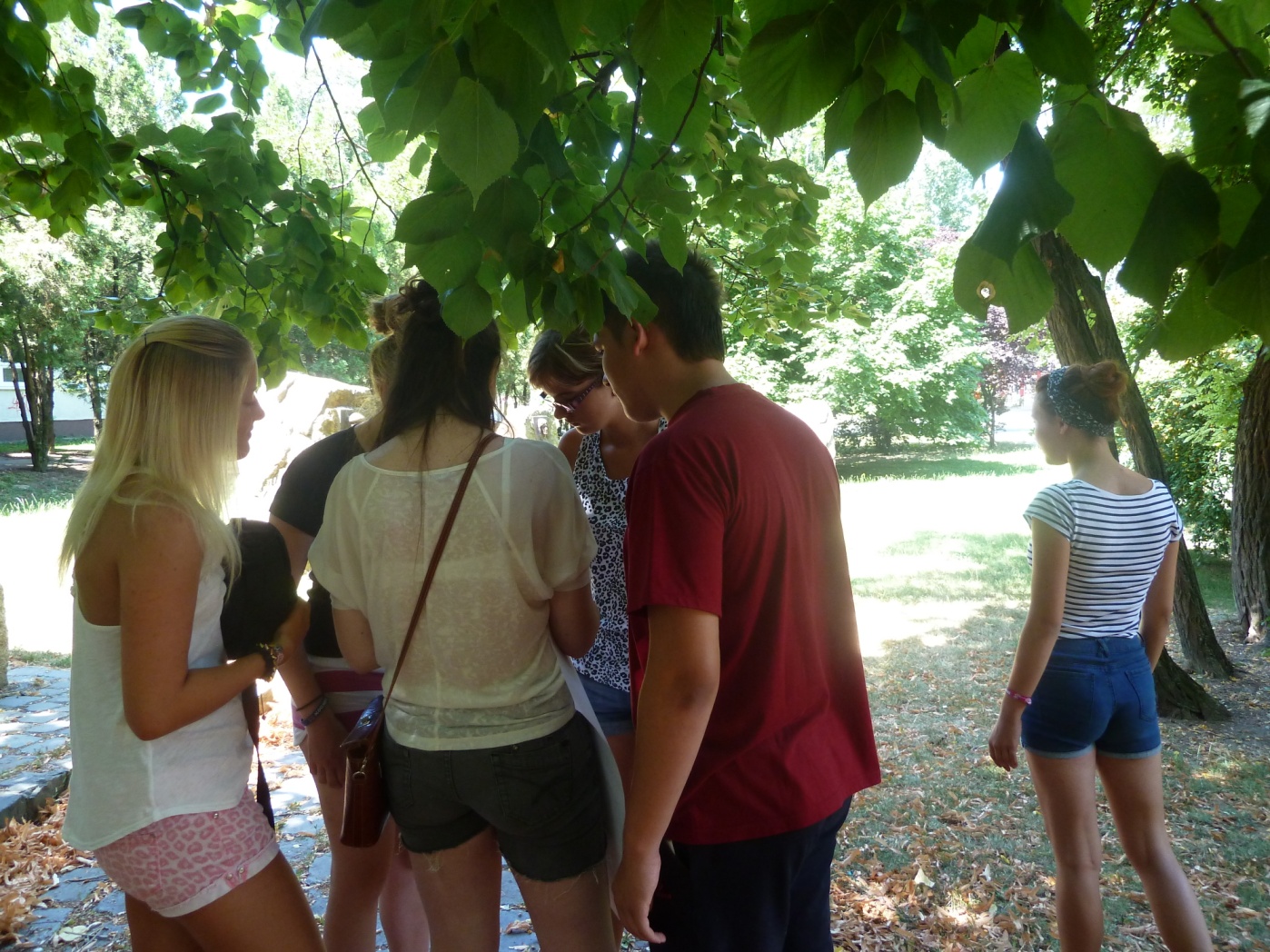 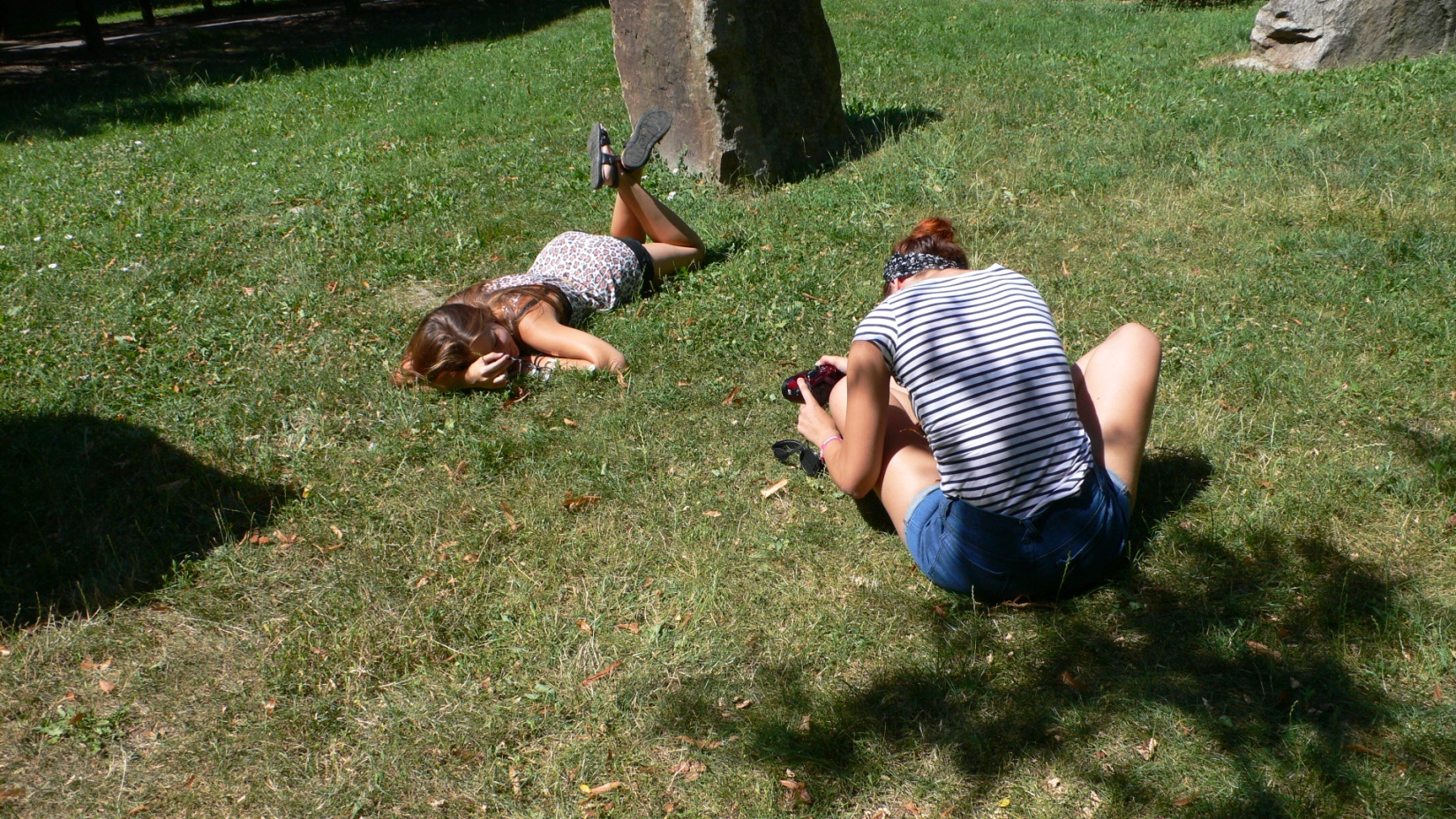 Photo of winner logo
Visitation house of handicapped people – 3.december
Comenius Corner
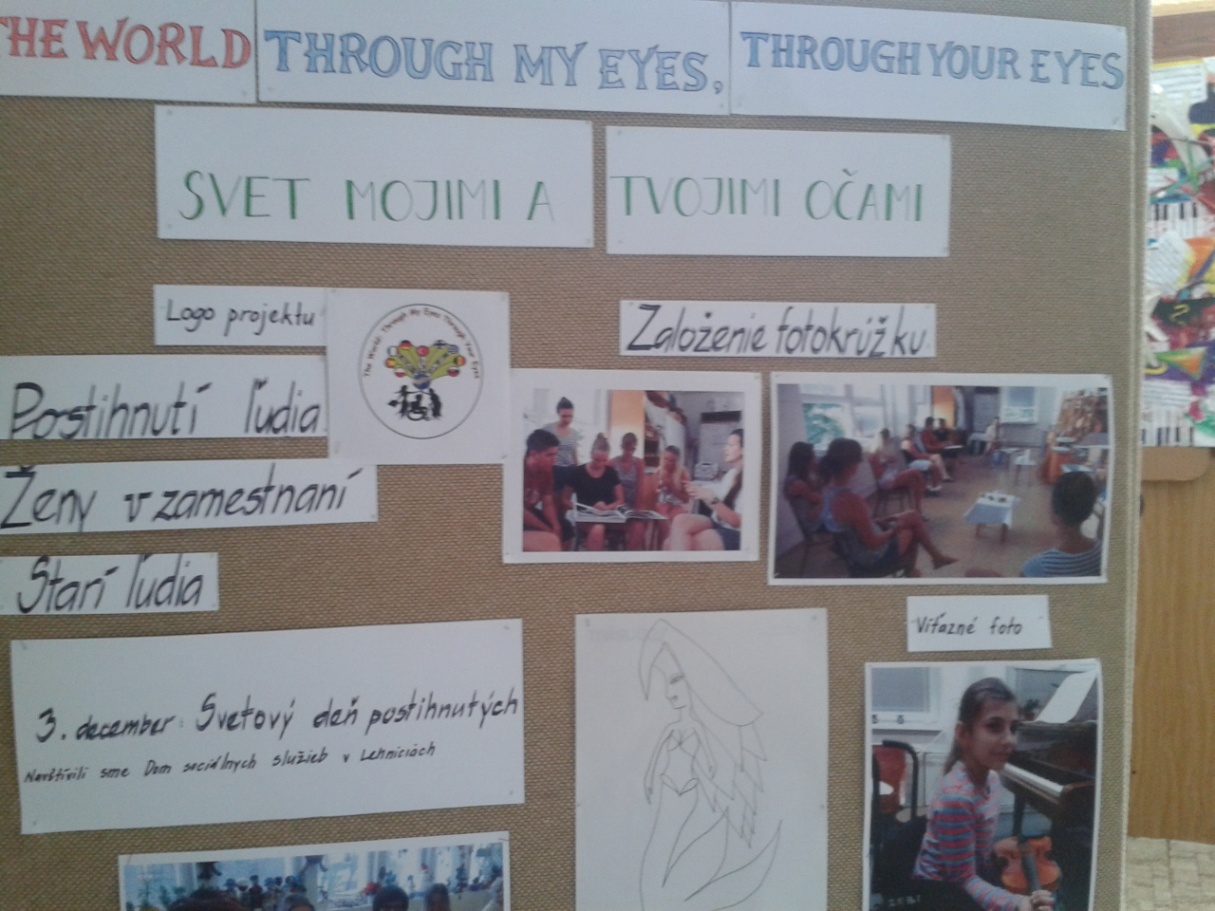 Christmas post cards
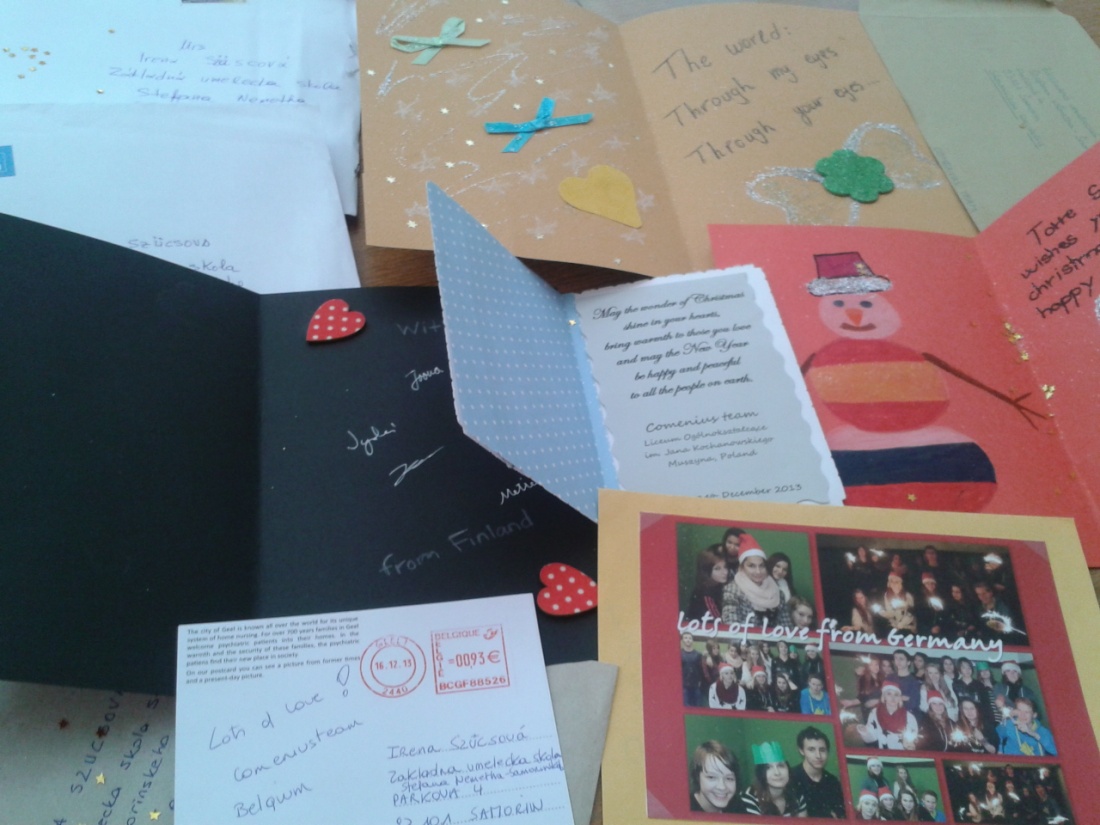 Meeting in Šamorín 2014
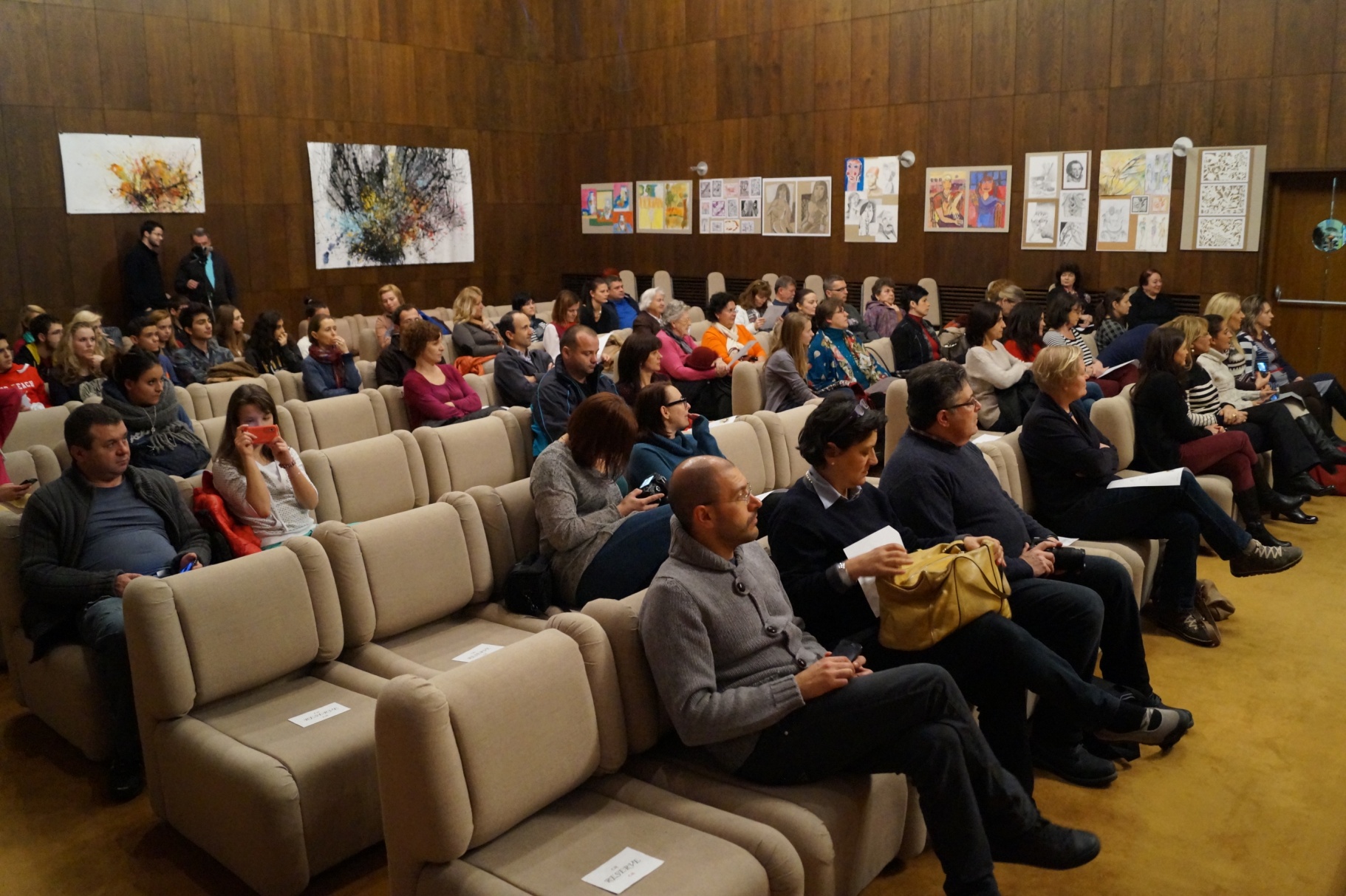 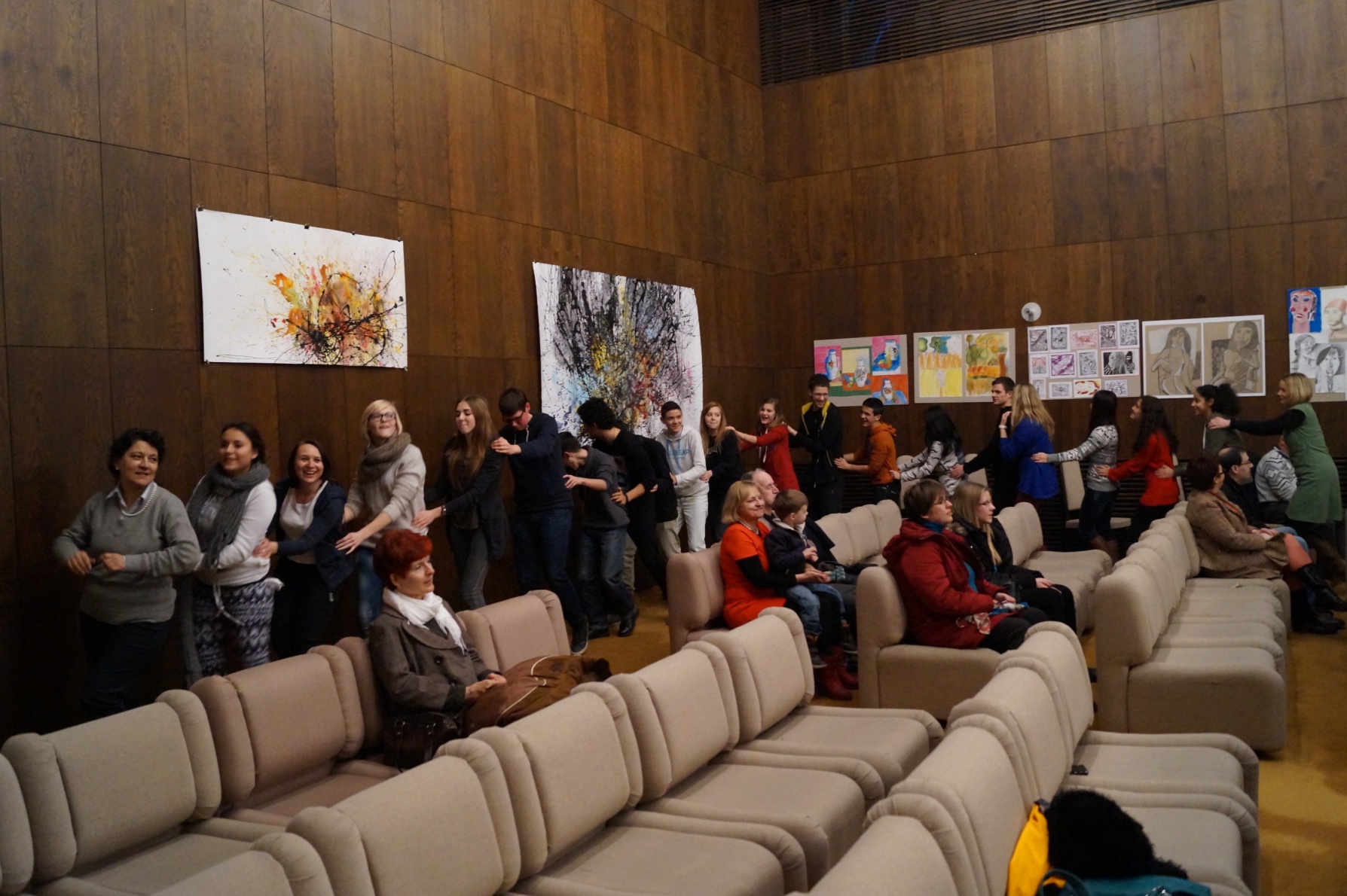 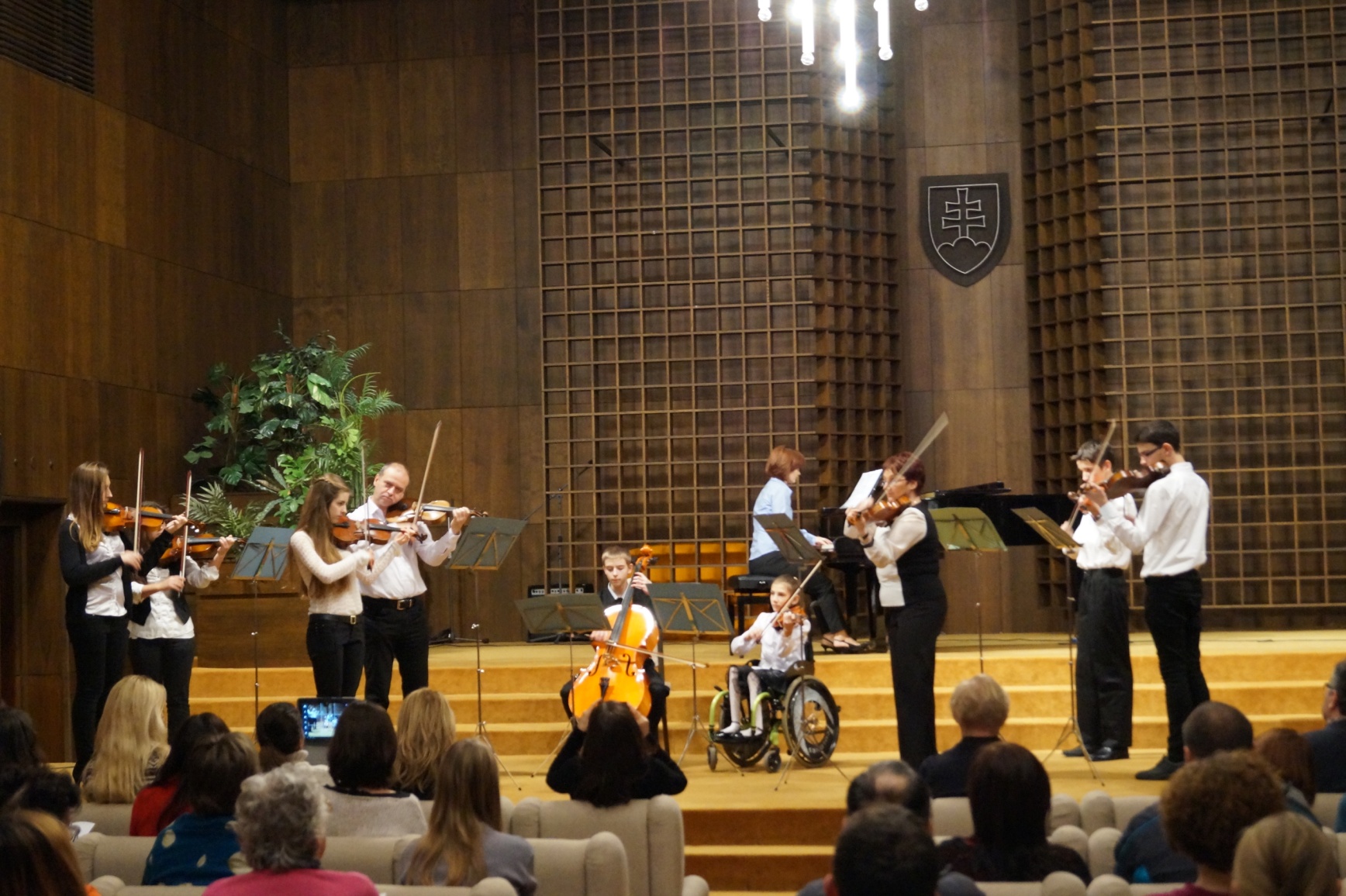 1. May – Europe day
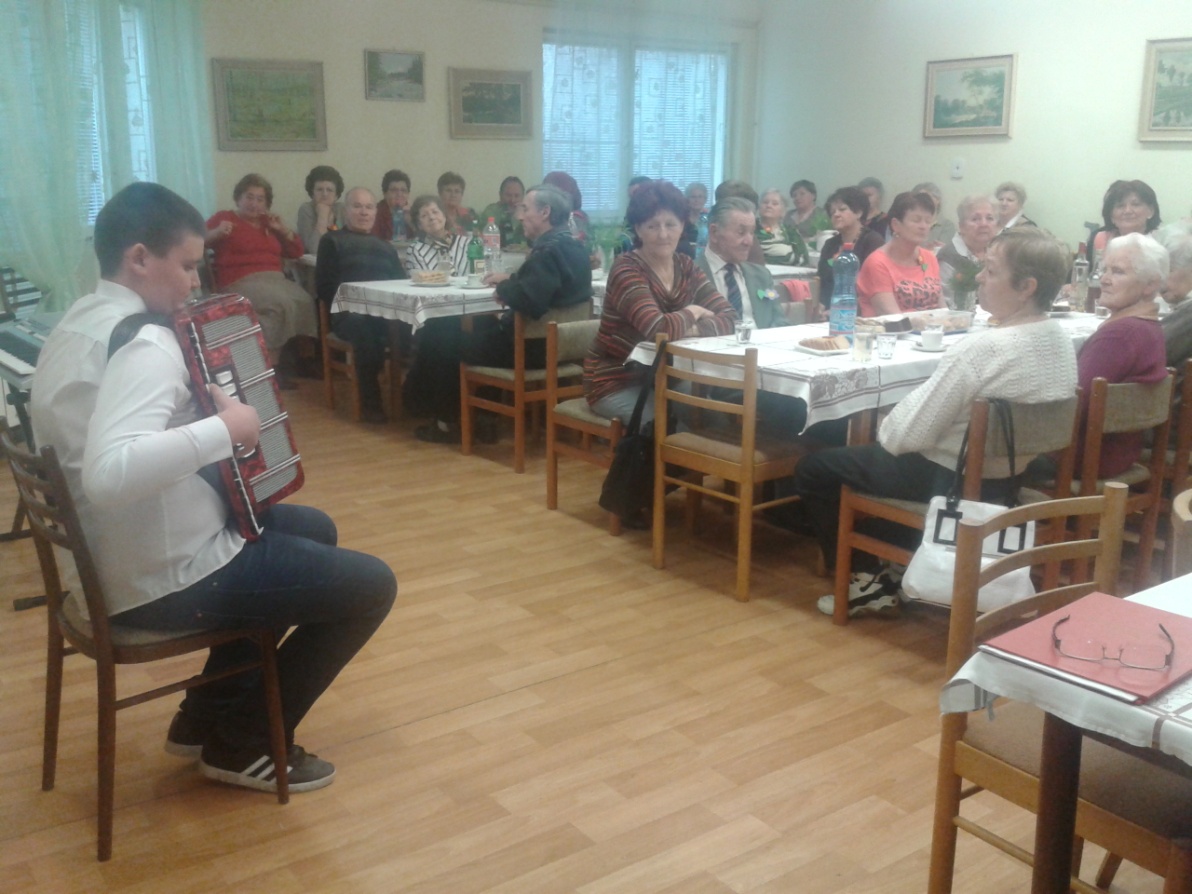 Meeting in Polland
International futball mach
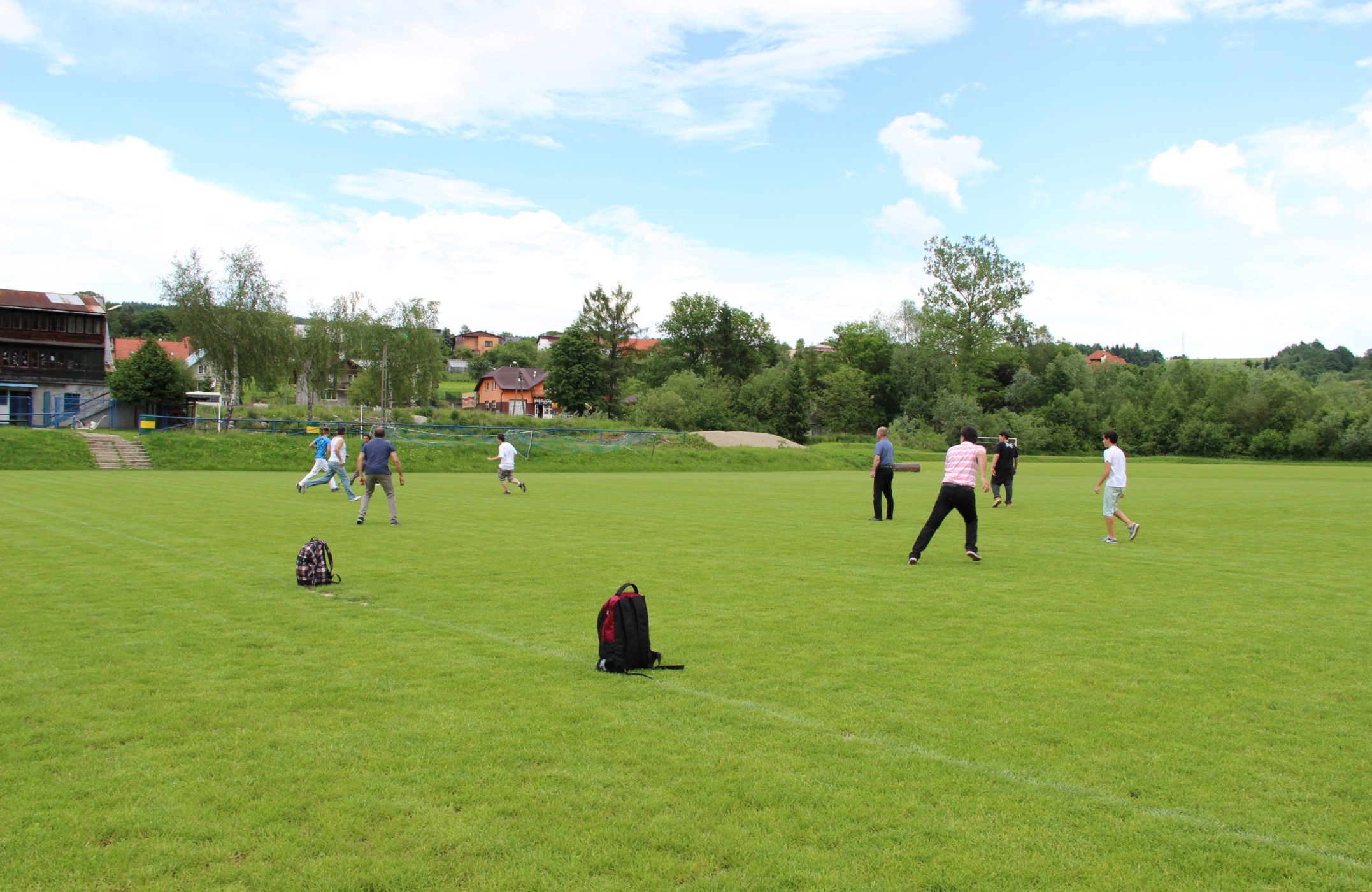 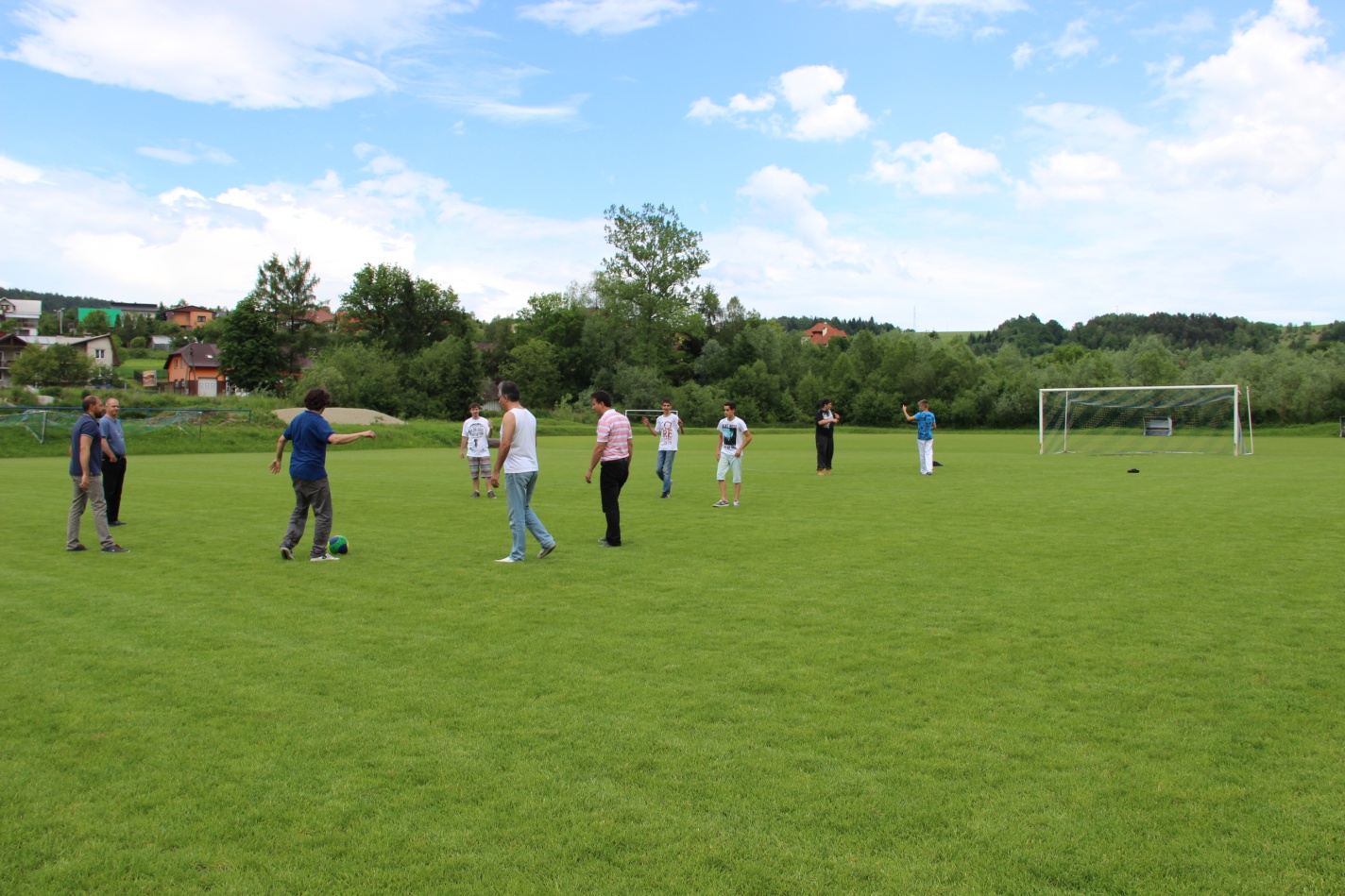 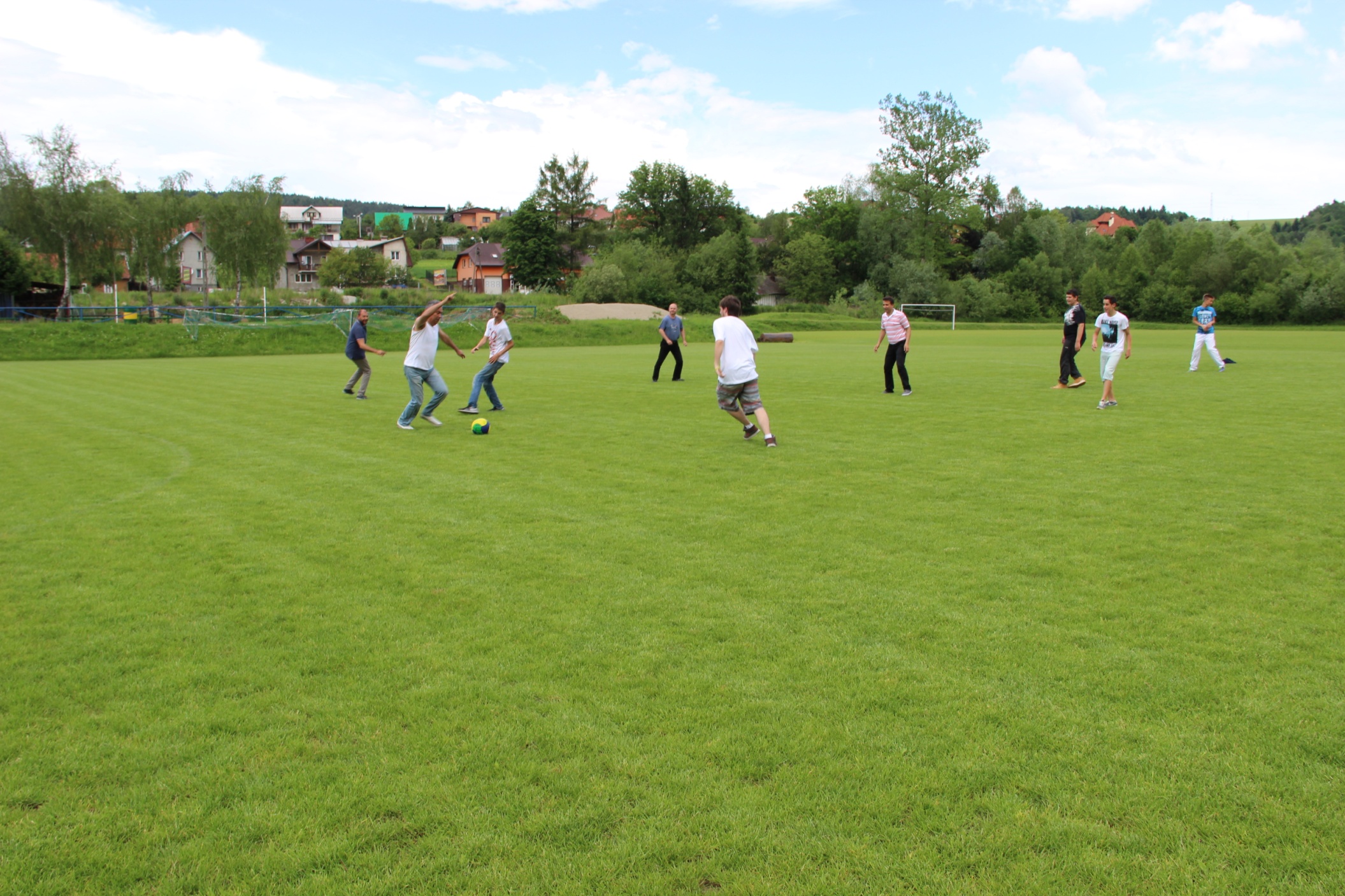 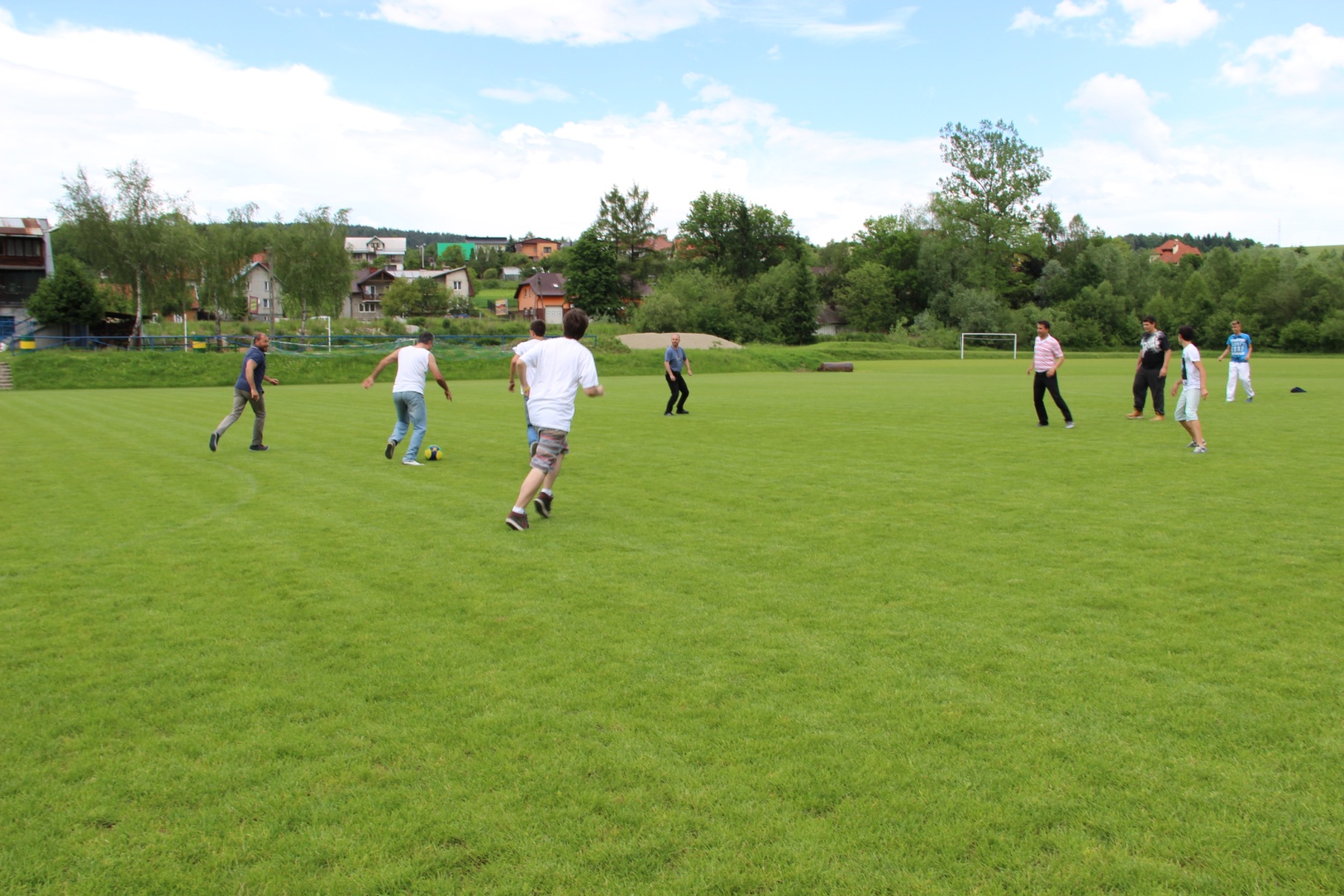 Day of elderly people
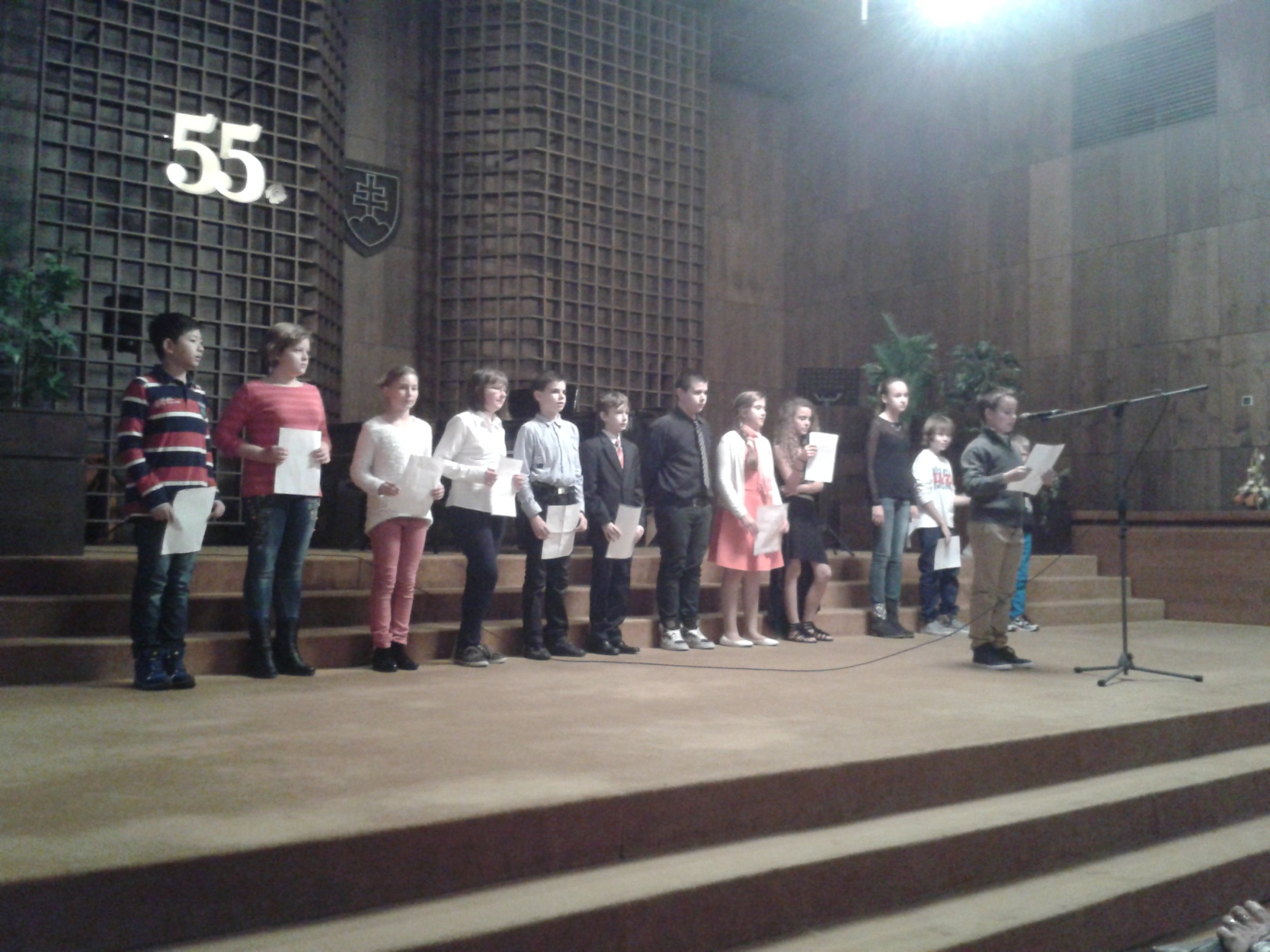 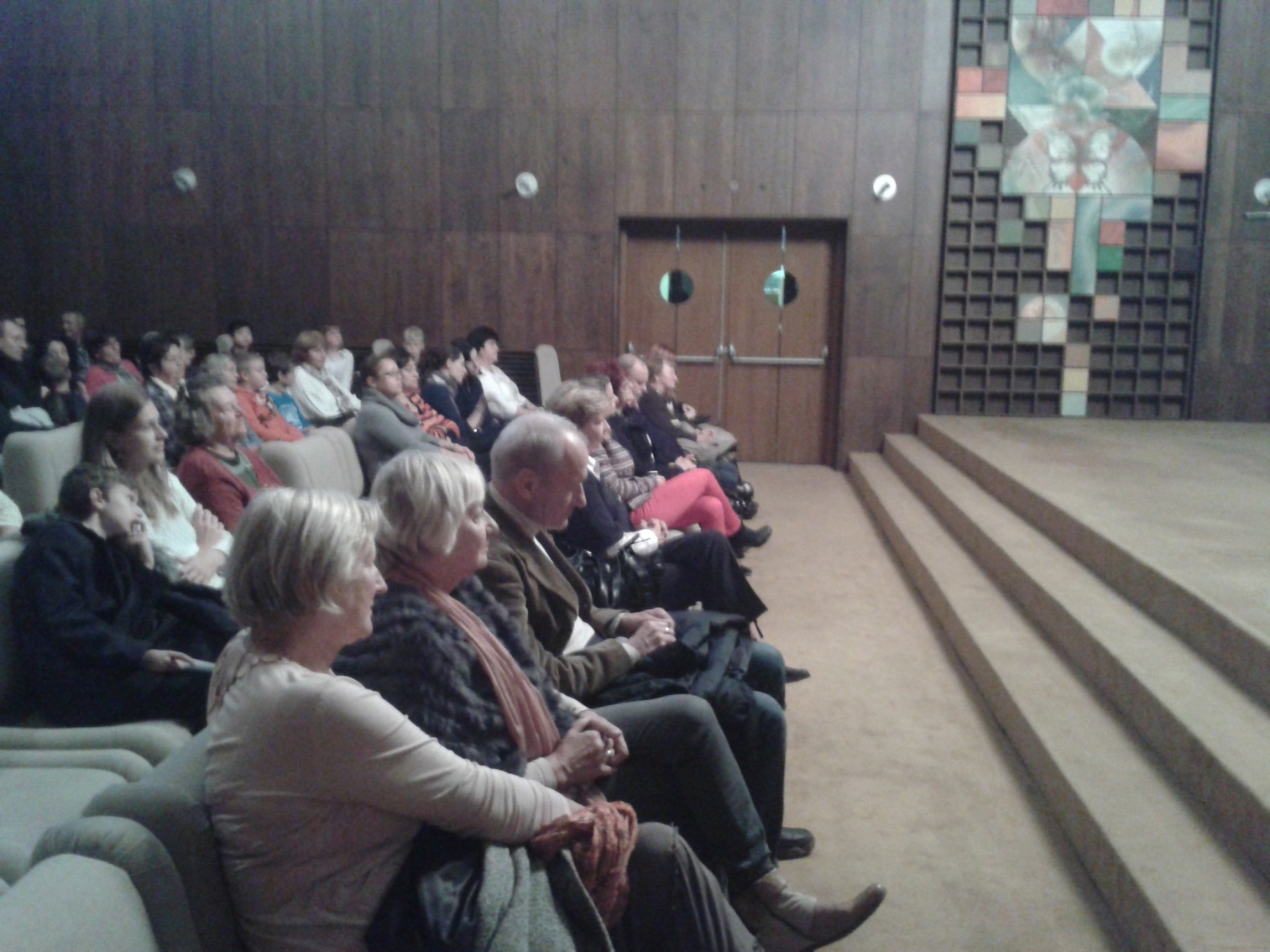 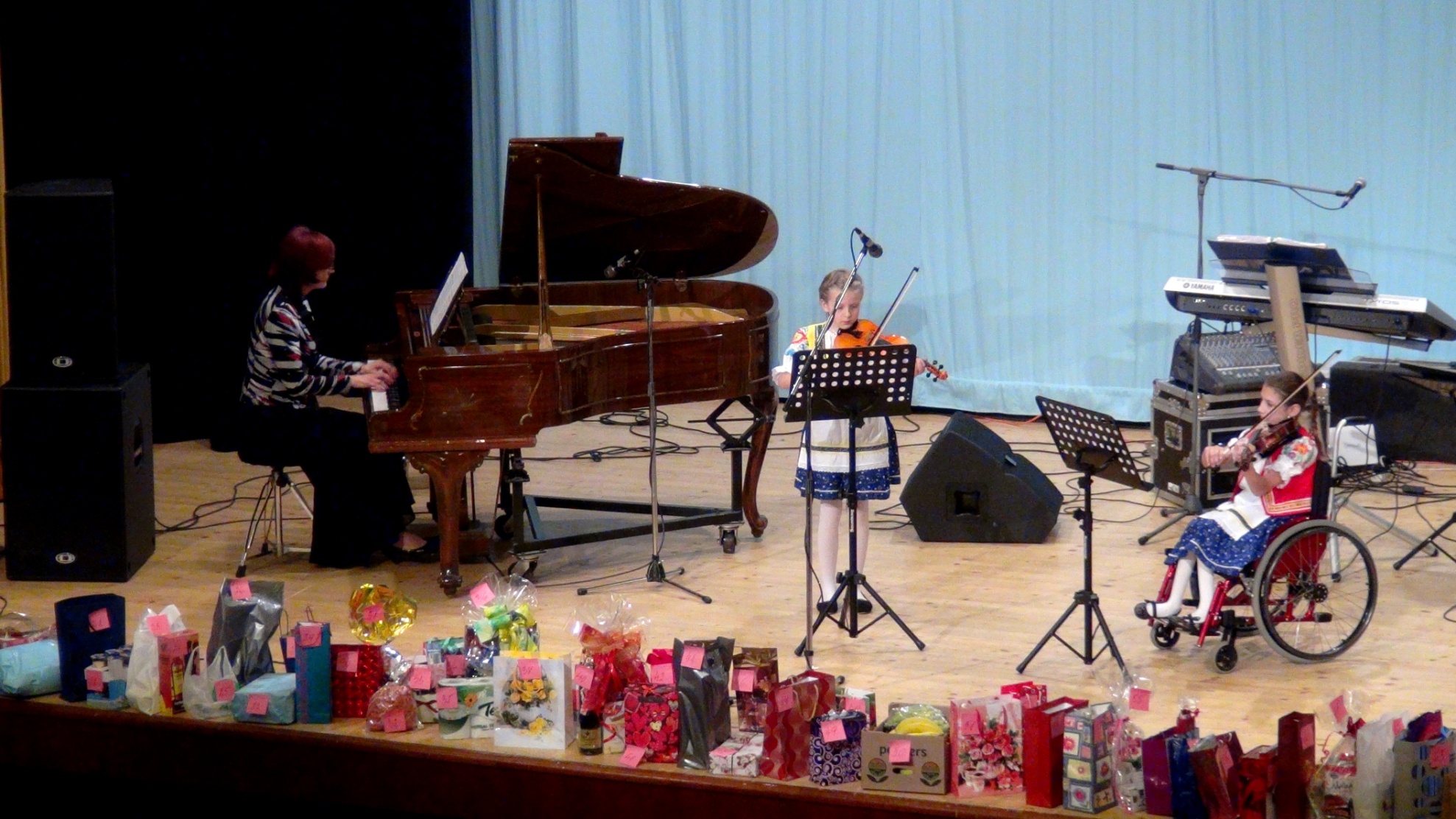 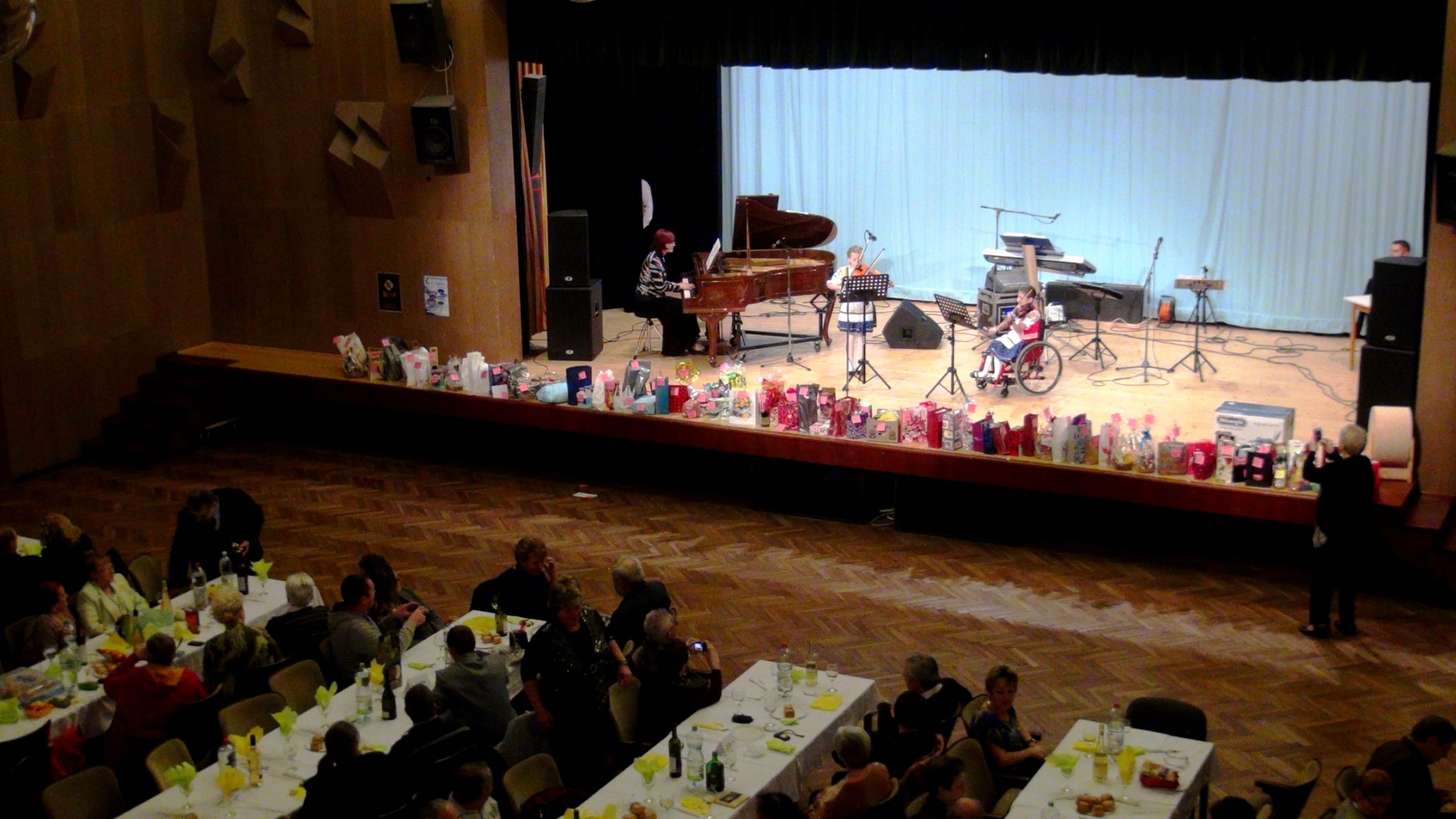 Storybook
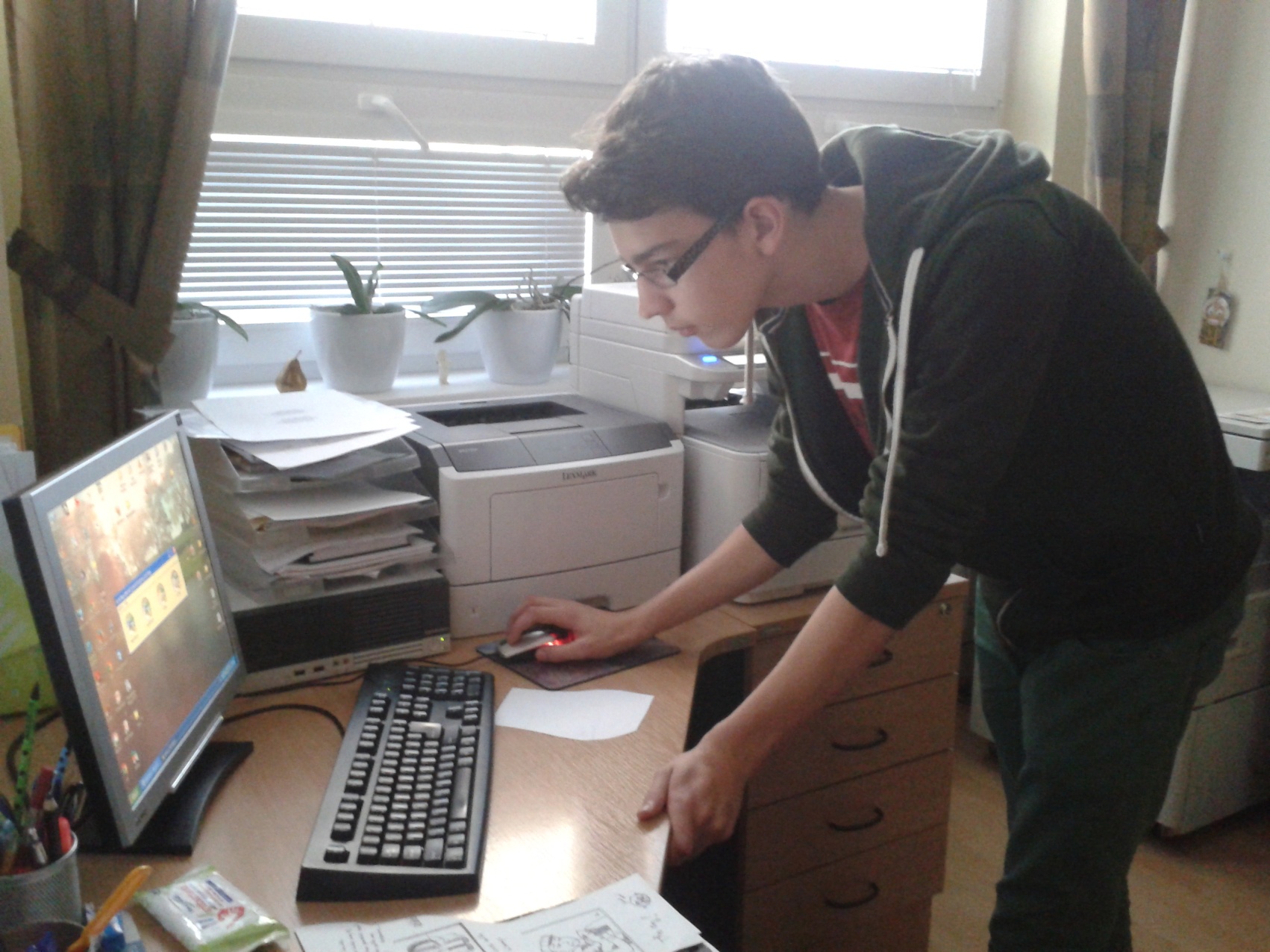 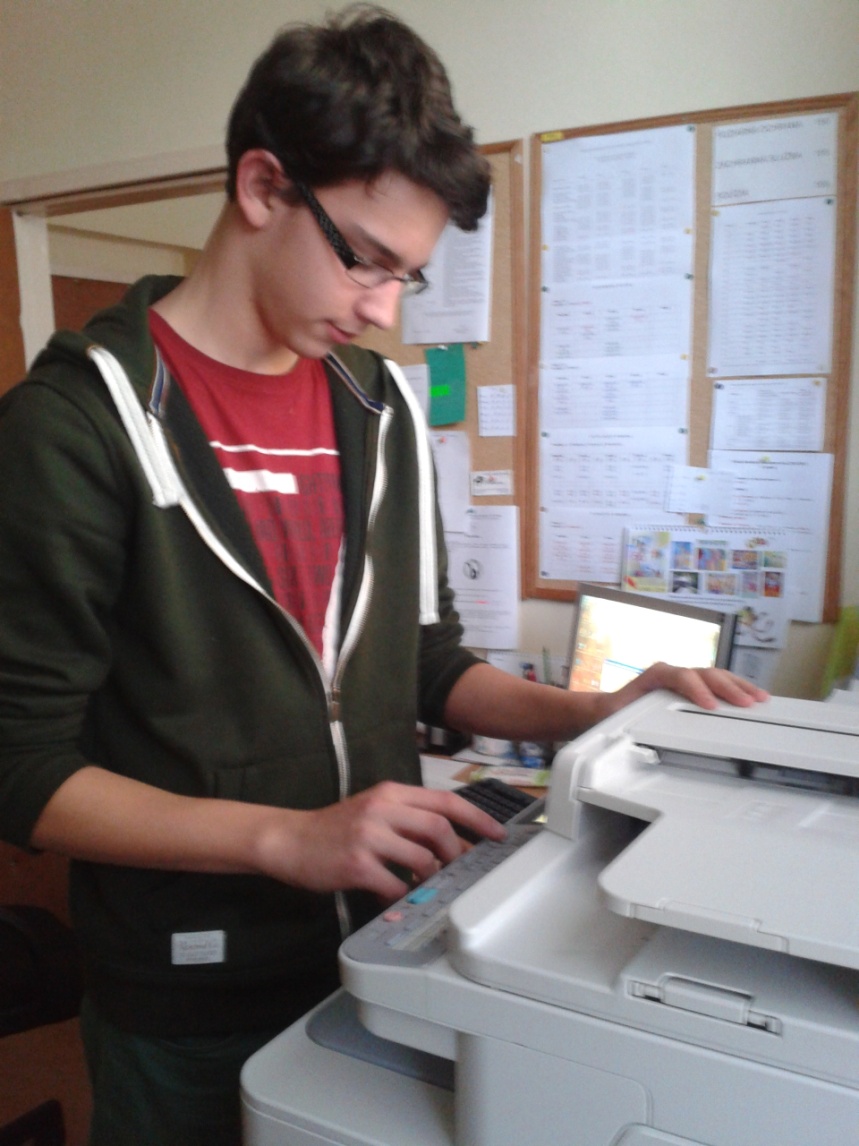 Christmas postcards for partners
We made a short film about woman in Slovakia
Calendar
Winner photos
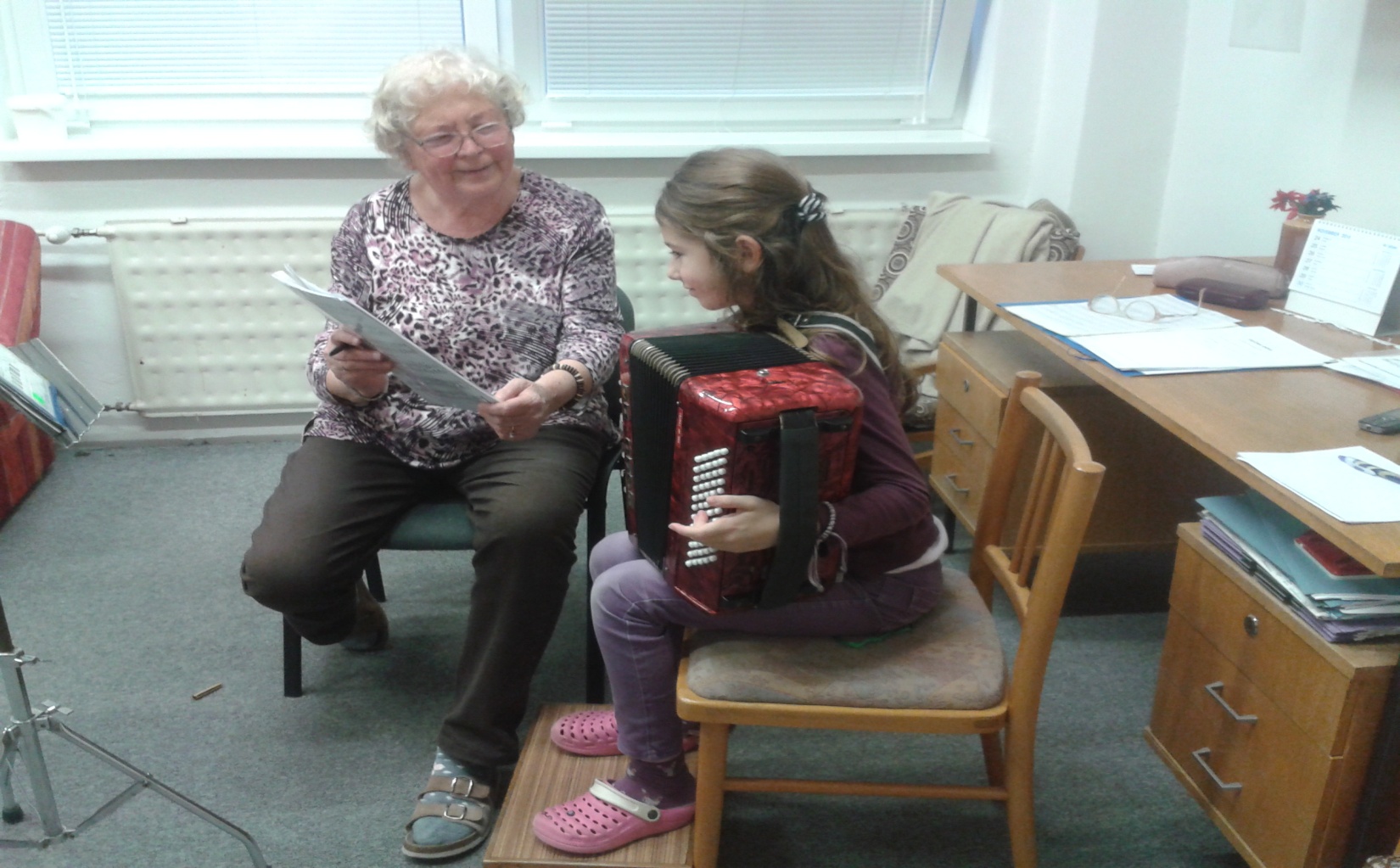 1. winner photo – Věra Hlaváčková (author G.Szűcs)
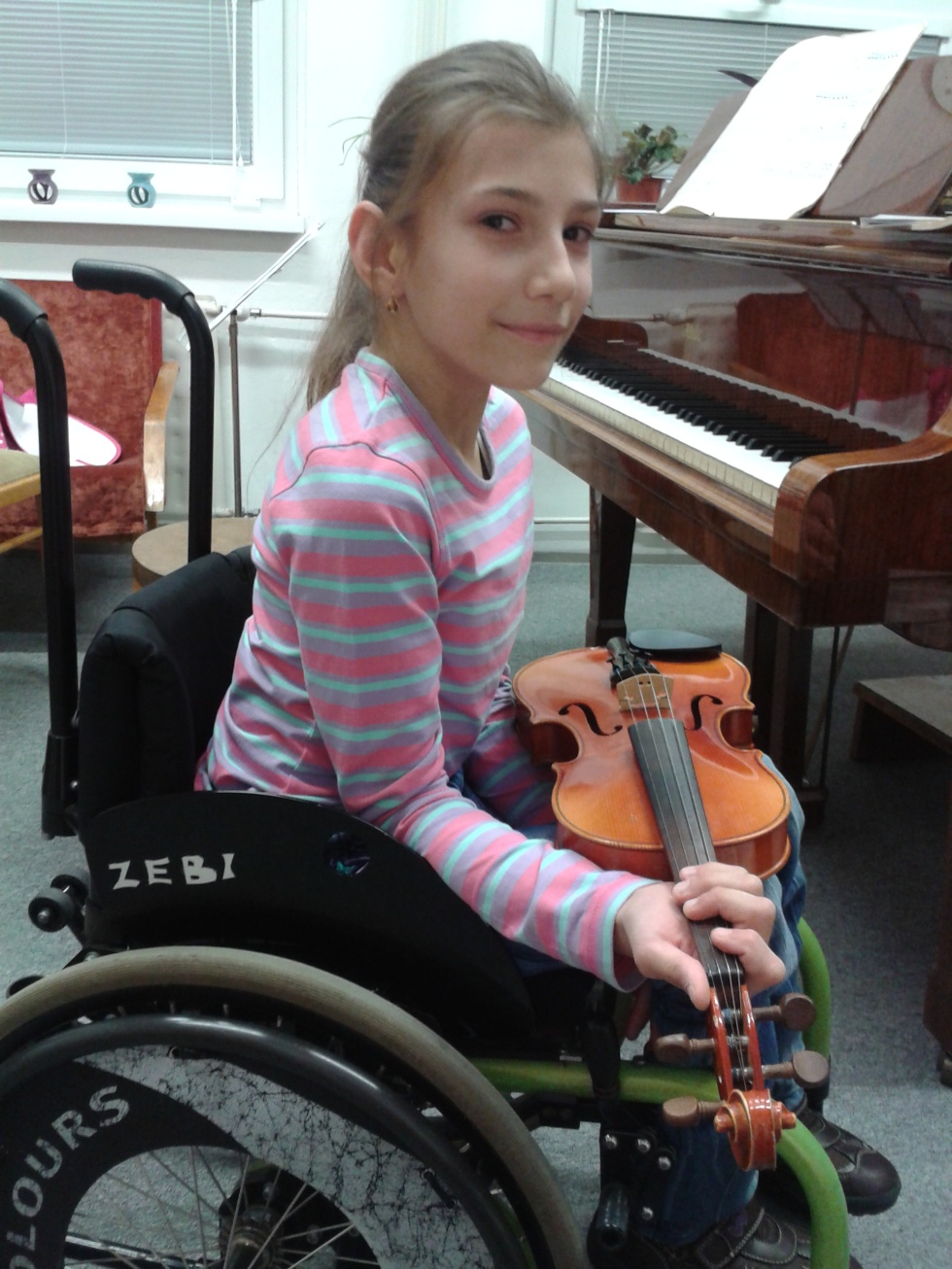 2. Winner photo - Rebeka Orbanová 
(author D. Varga)
3. Winner photo – Enikő Baráthová
(author K. Baráthová)
Carnival with mothers and grandmothers
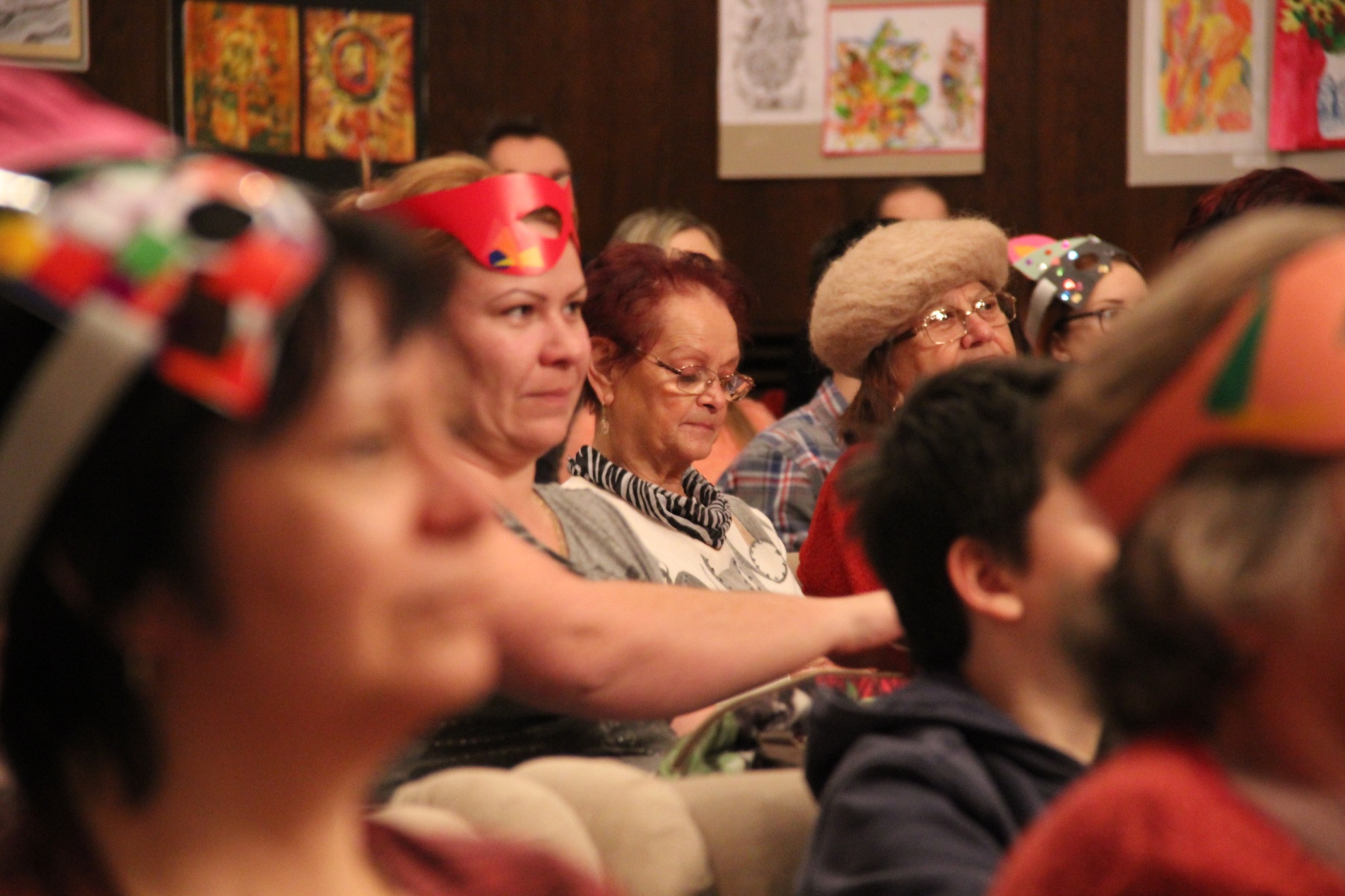 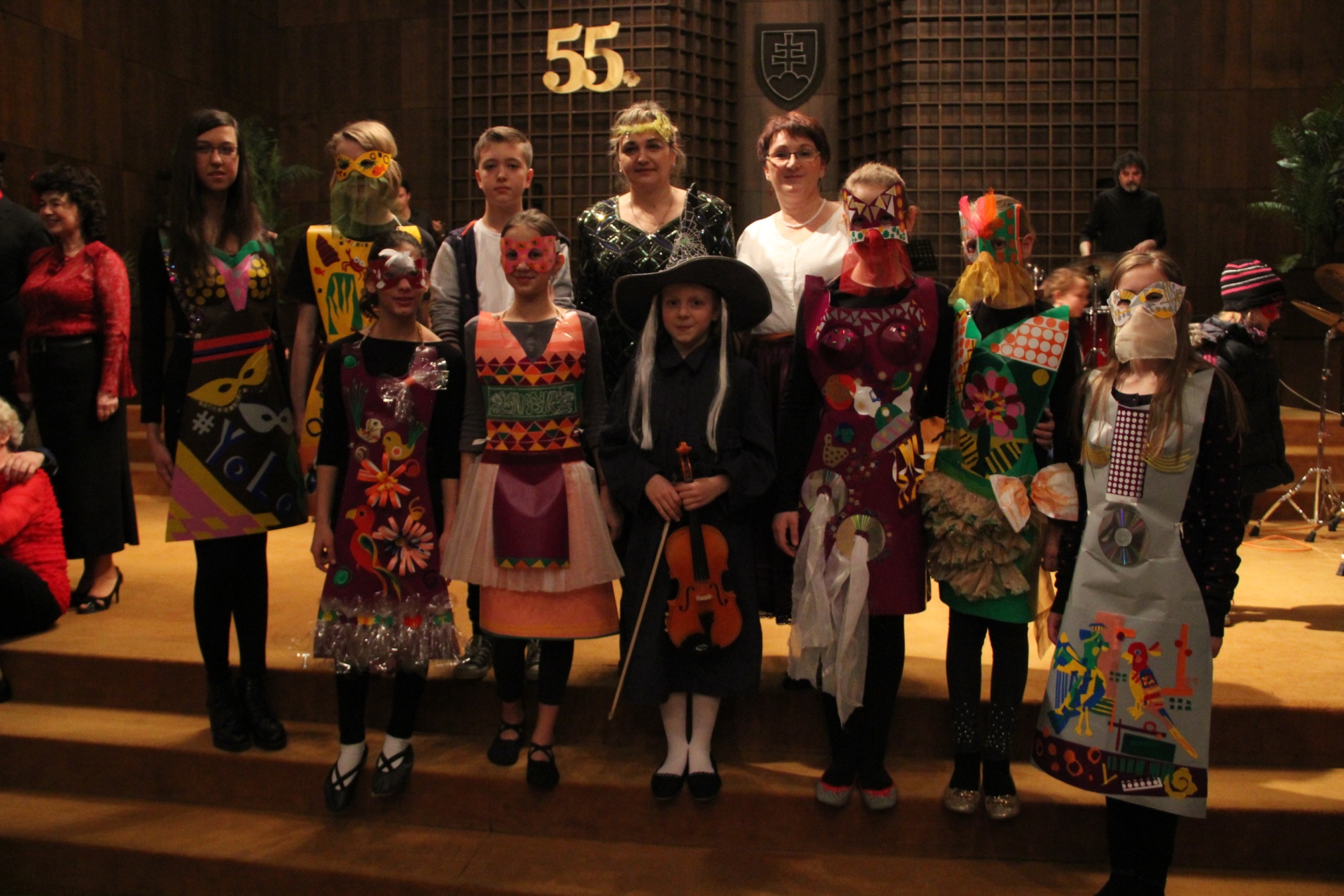 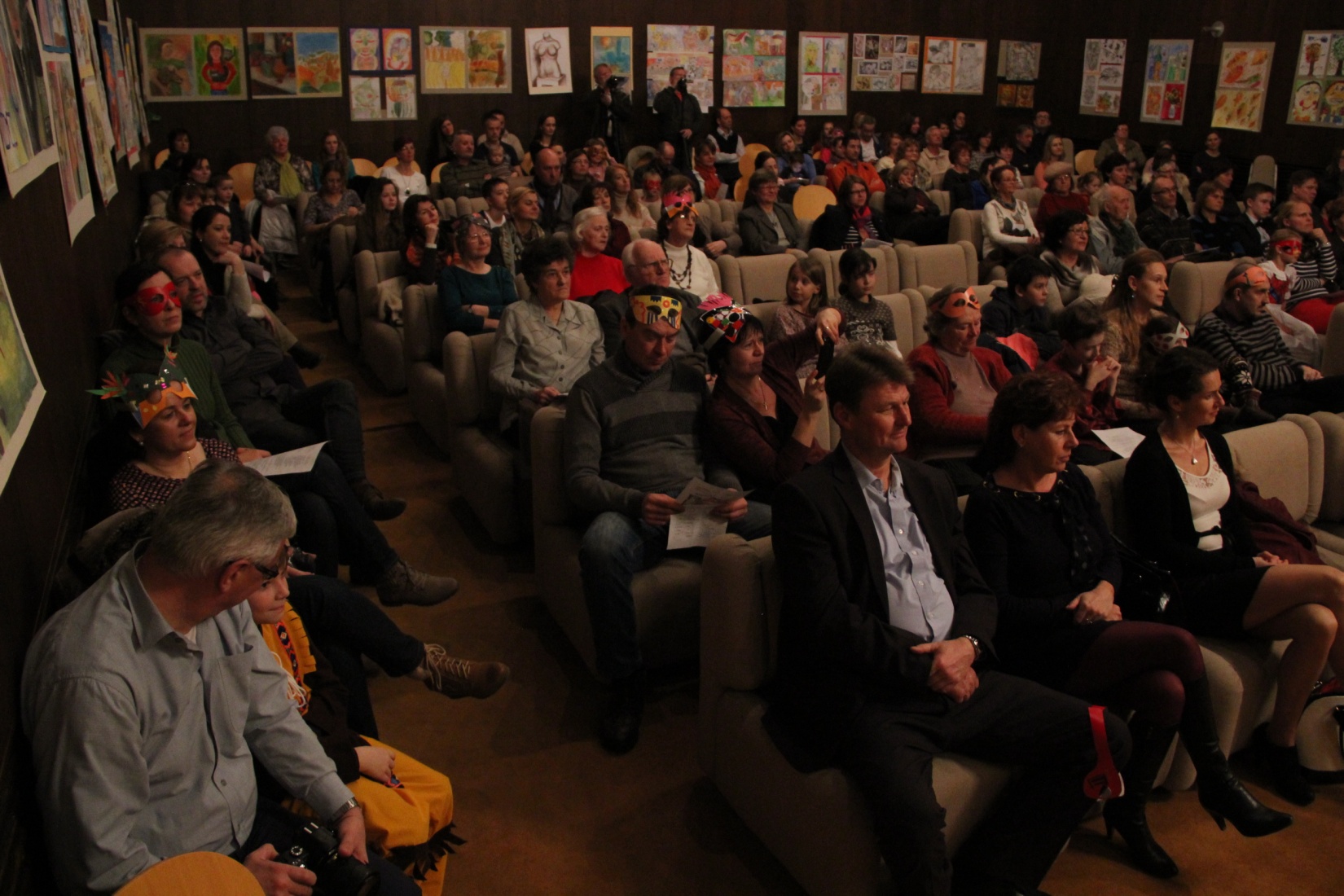 Thanks for attention
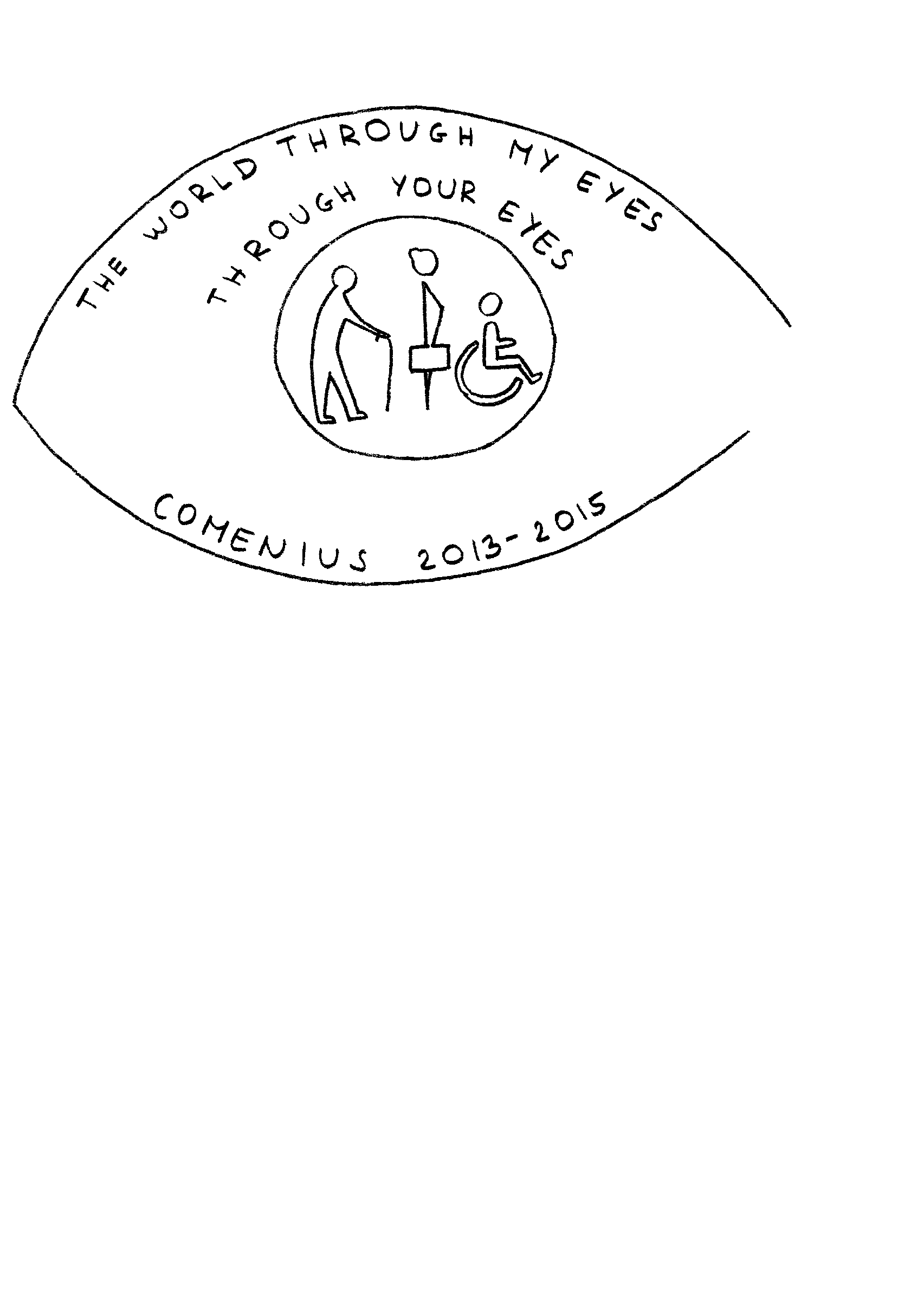